Thực đơn 
        Ngày 19/11/2024
BUỔI SÁNG:
- Hủ tíu mì nấu tôm thịt, trứng cút
- Sữa
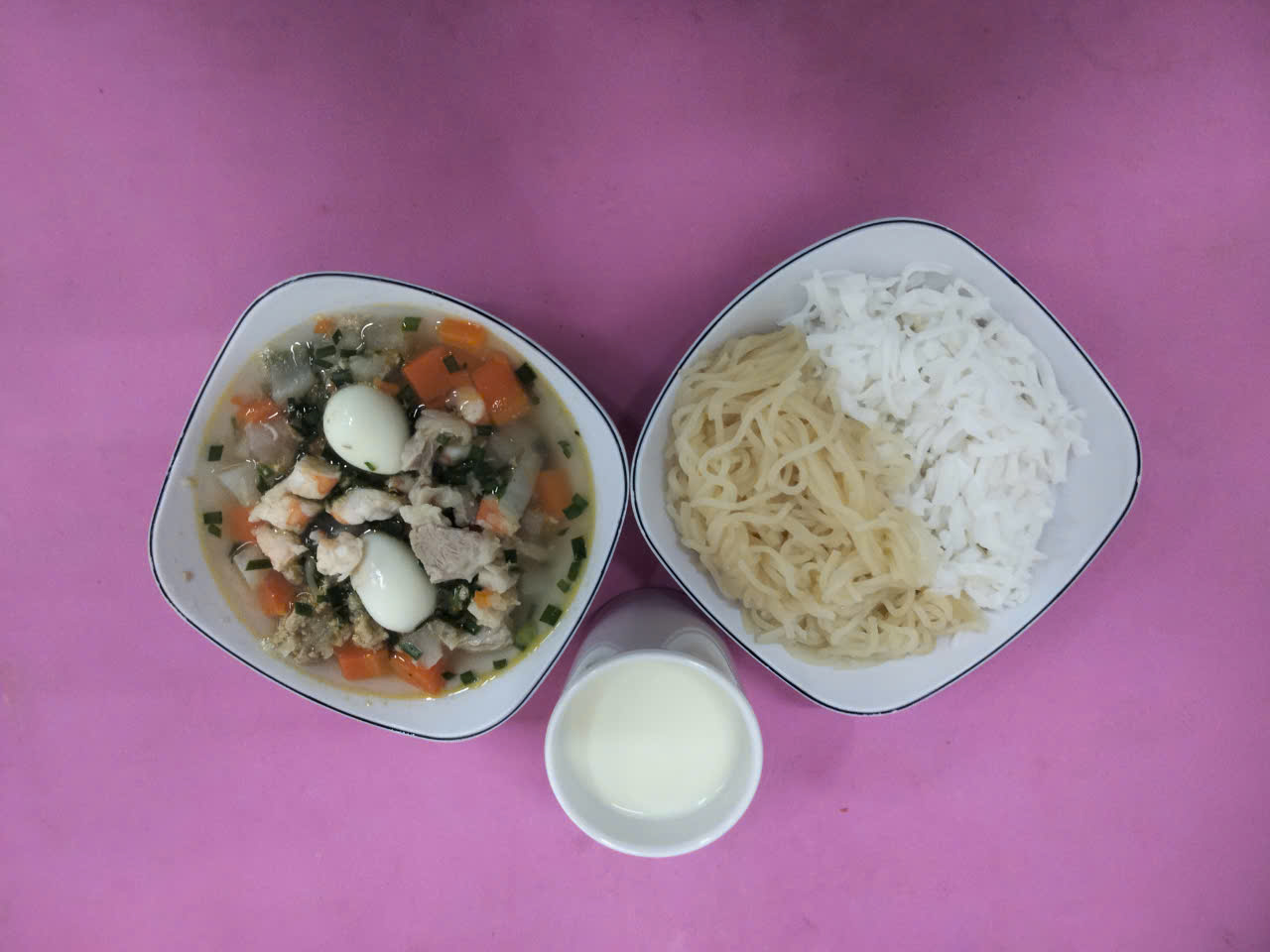 BUỔI TRƯA:
Món mặn: Chả ngô (thịt, tôm tươi, giò sống, đậu tipo) sốt chanh dây
Món canh: Canh bí xanh nấu cải soong
Món chiên: Cá chiên sả
Tráng miệng: Chuối cau
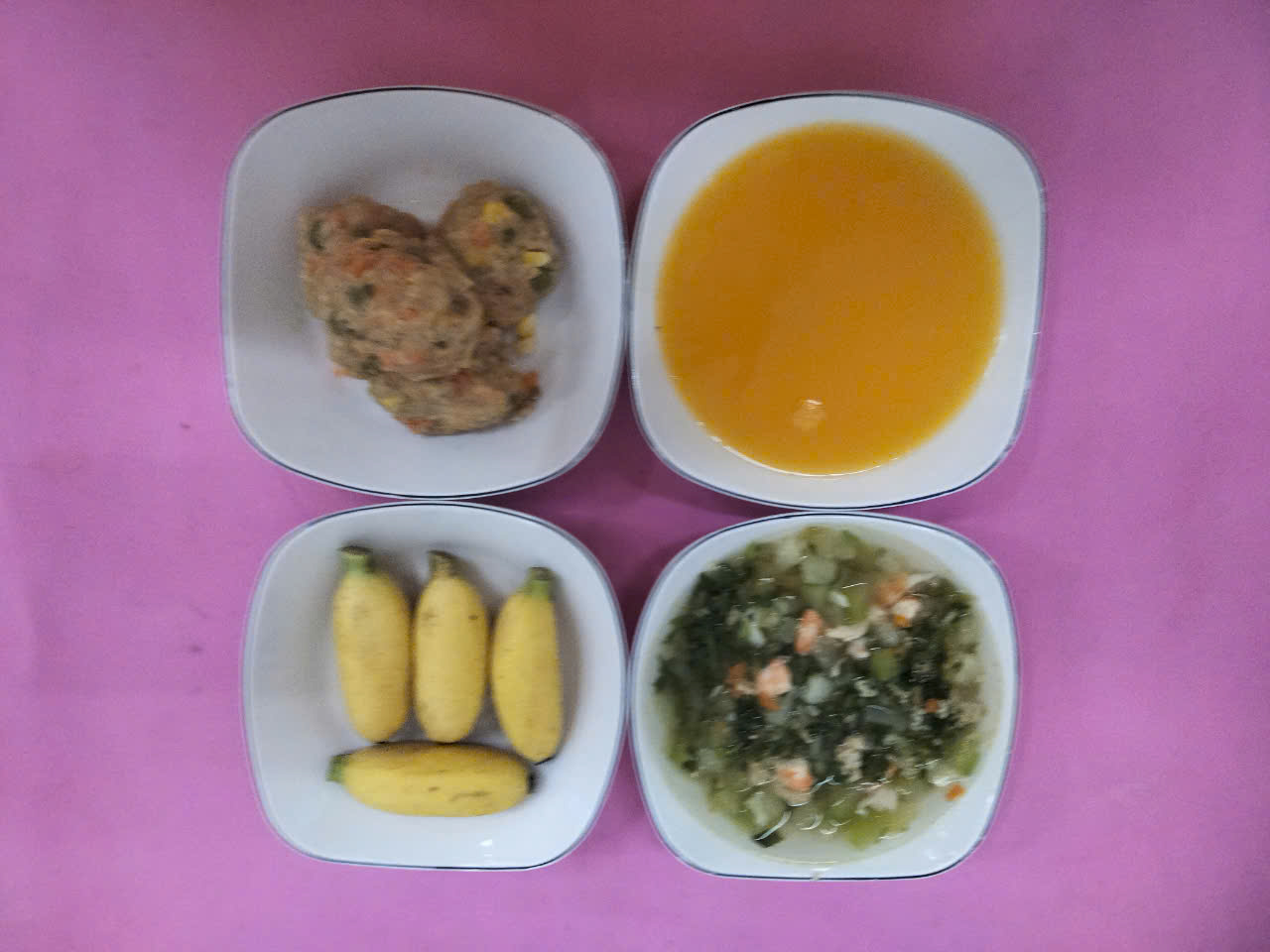 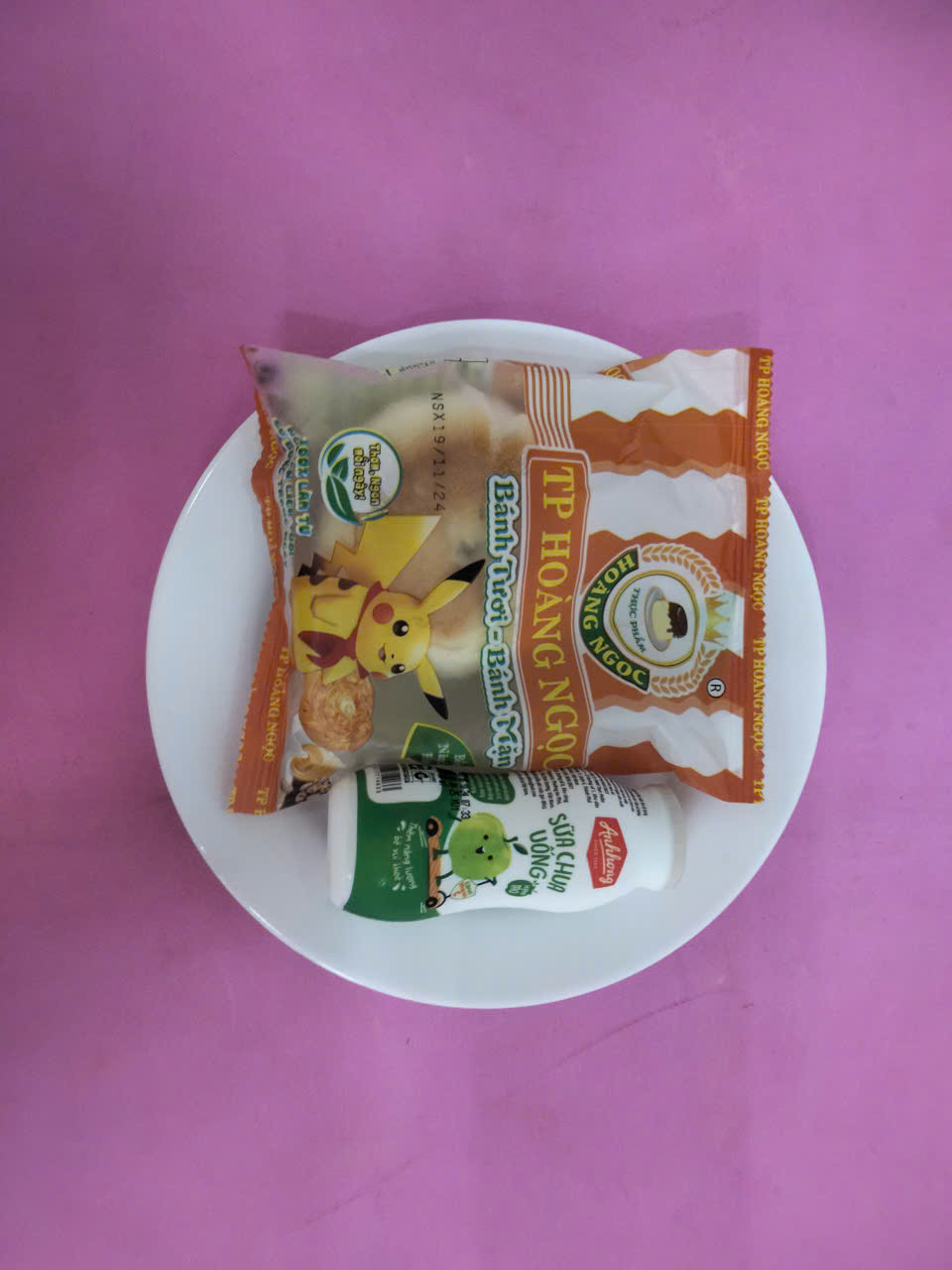 BUỔI XẾ:
Bánh mì mặn
Tráng miệng: Sữa chua vị táo